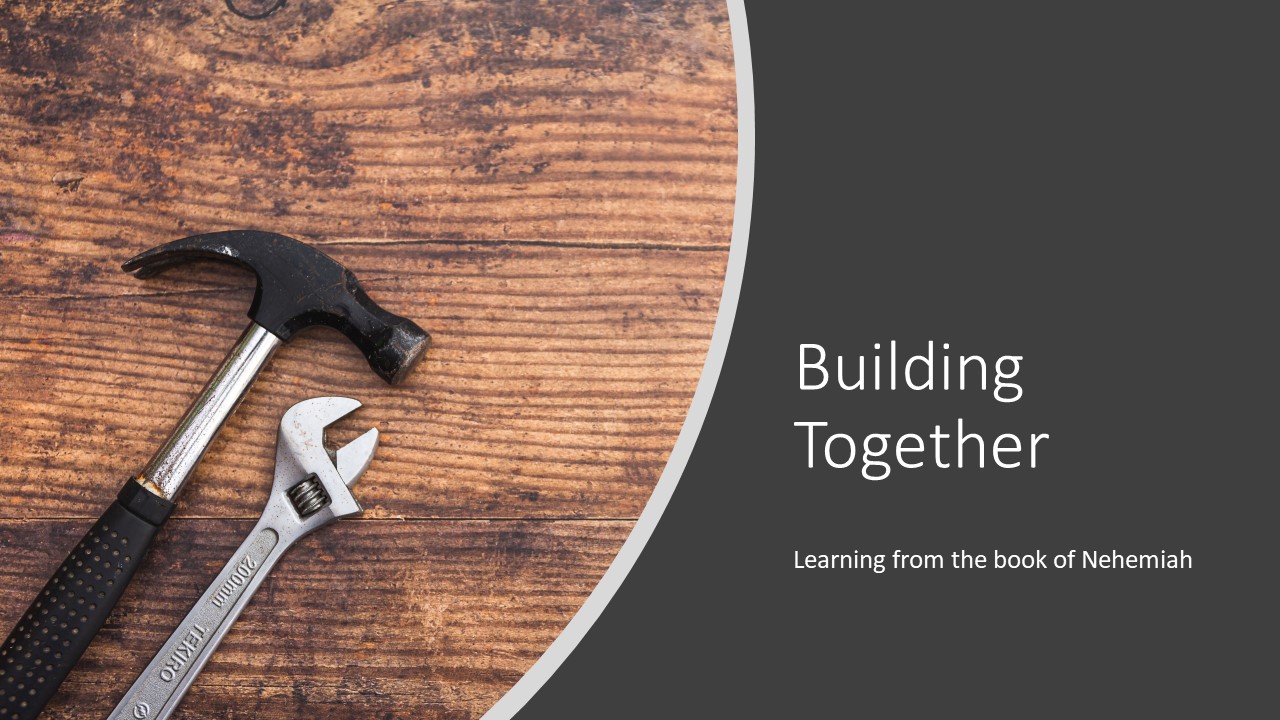 Images from Unsplash
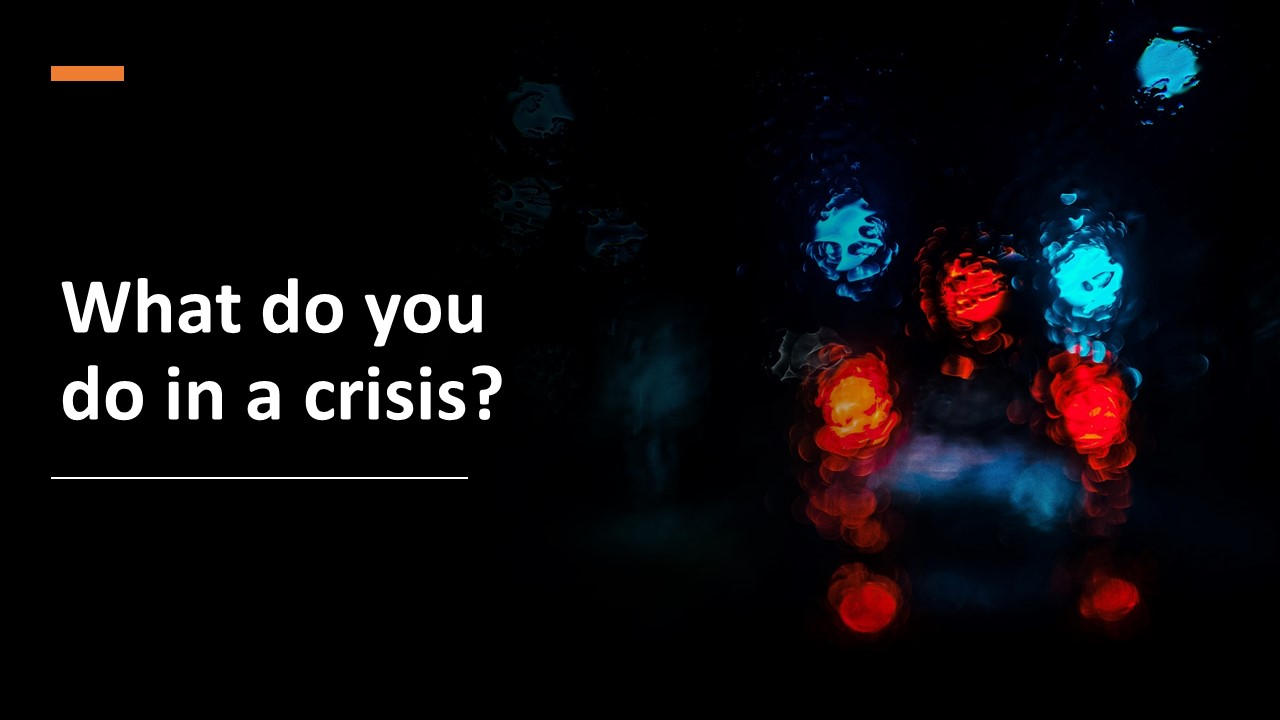 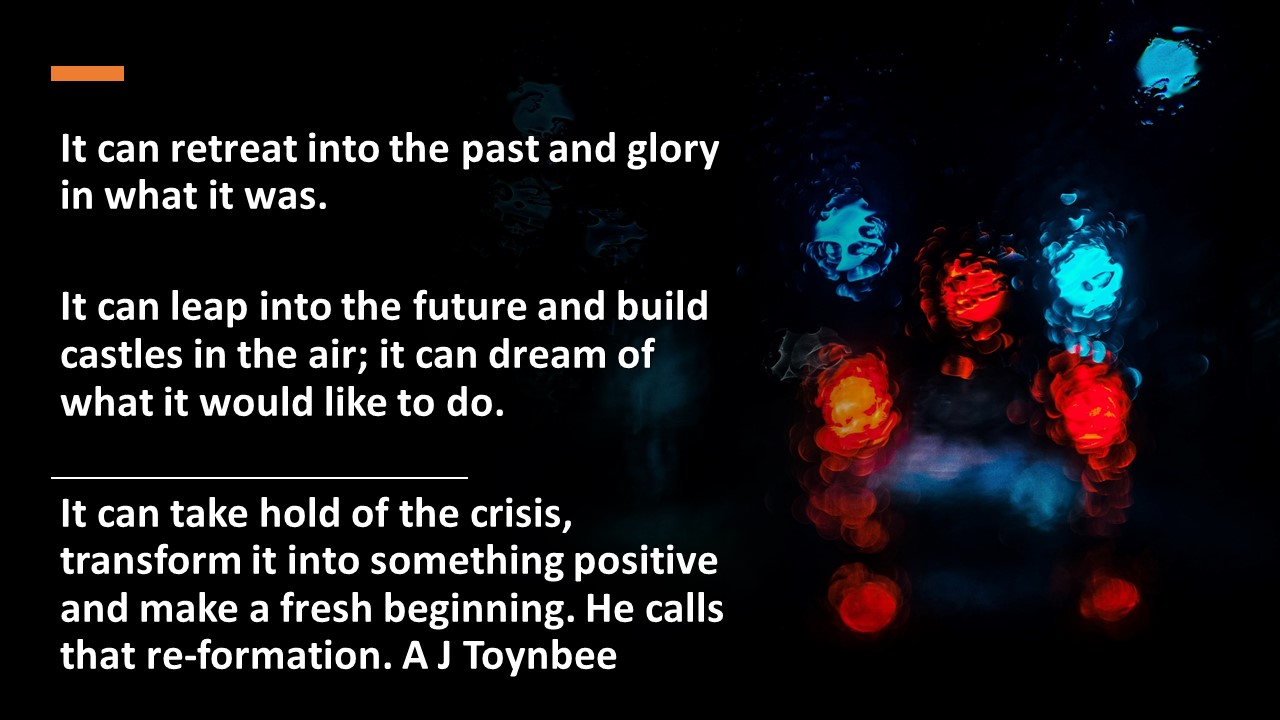 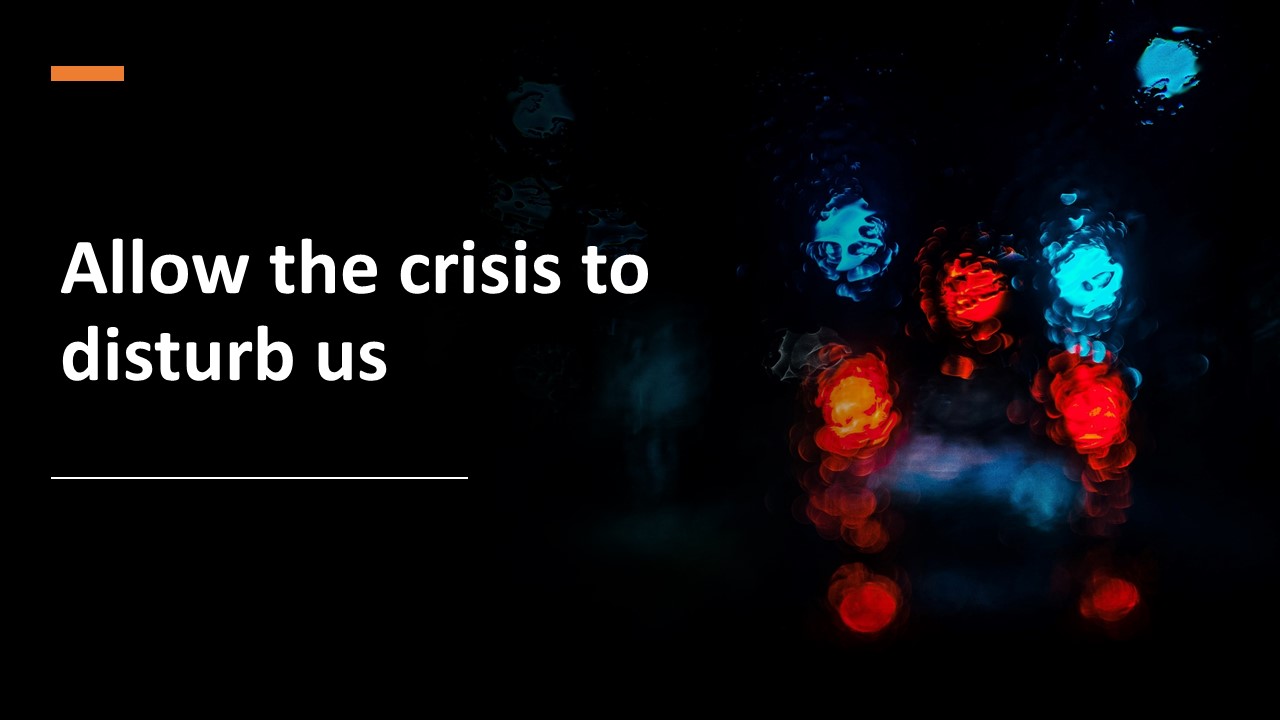 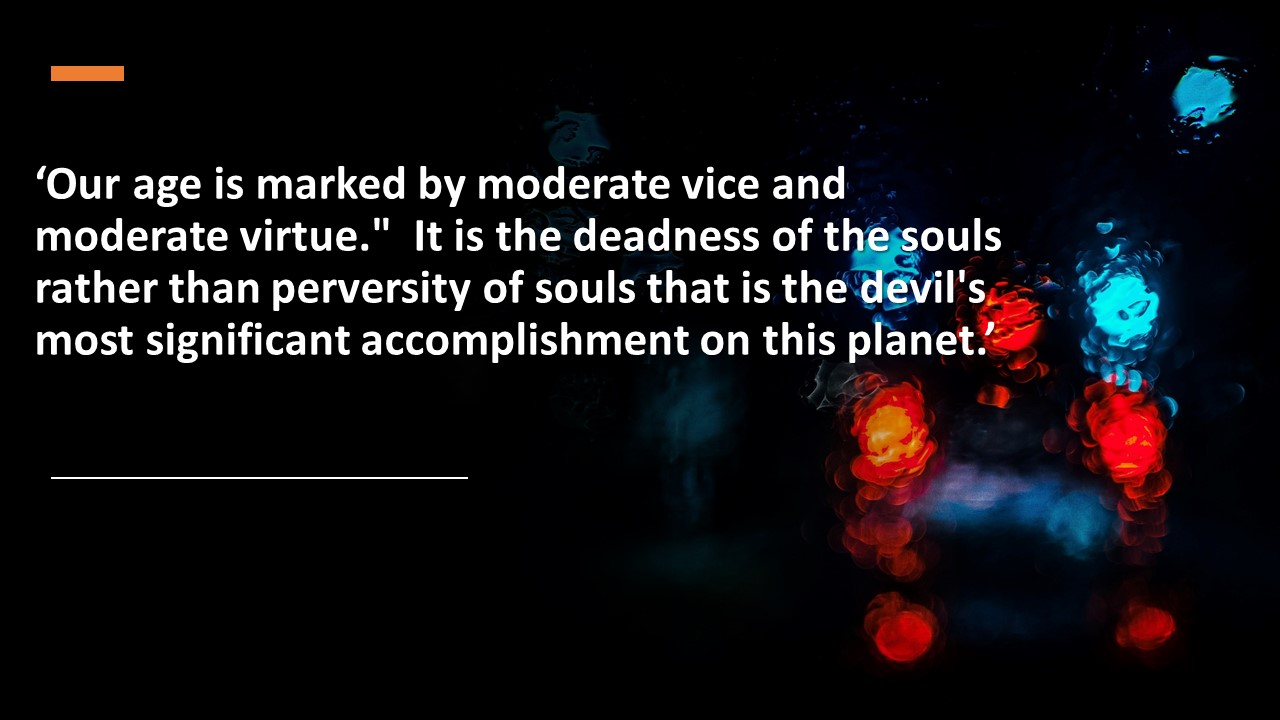 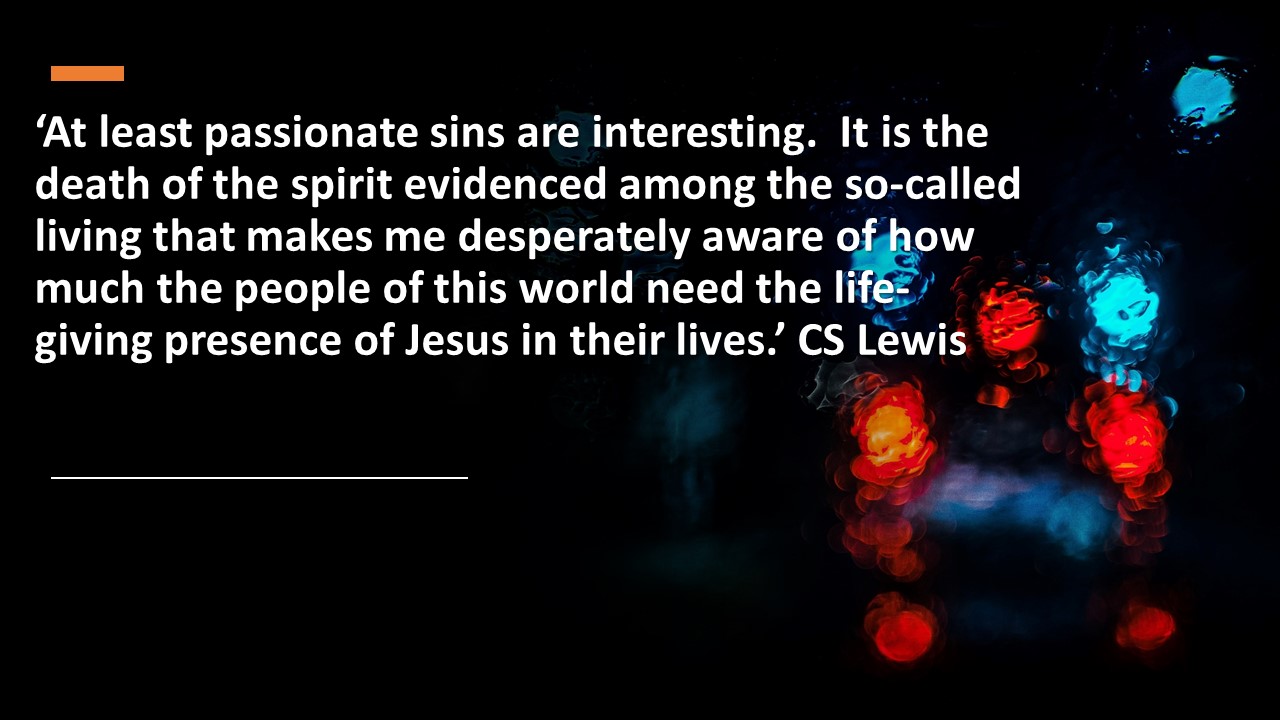 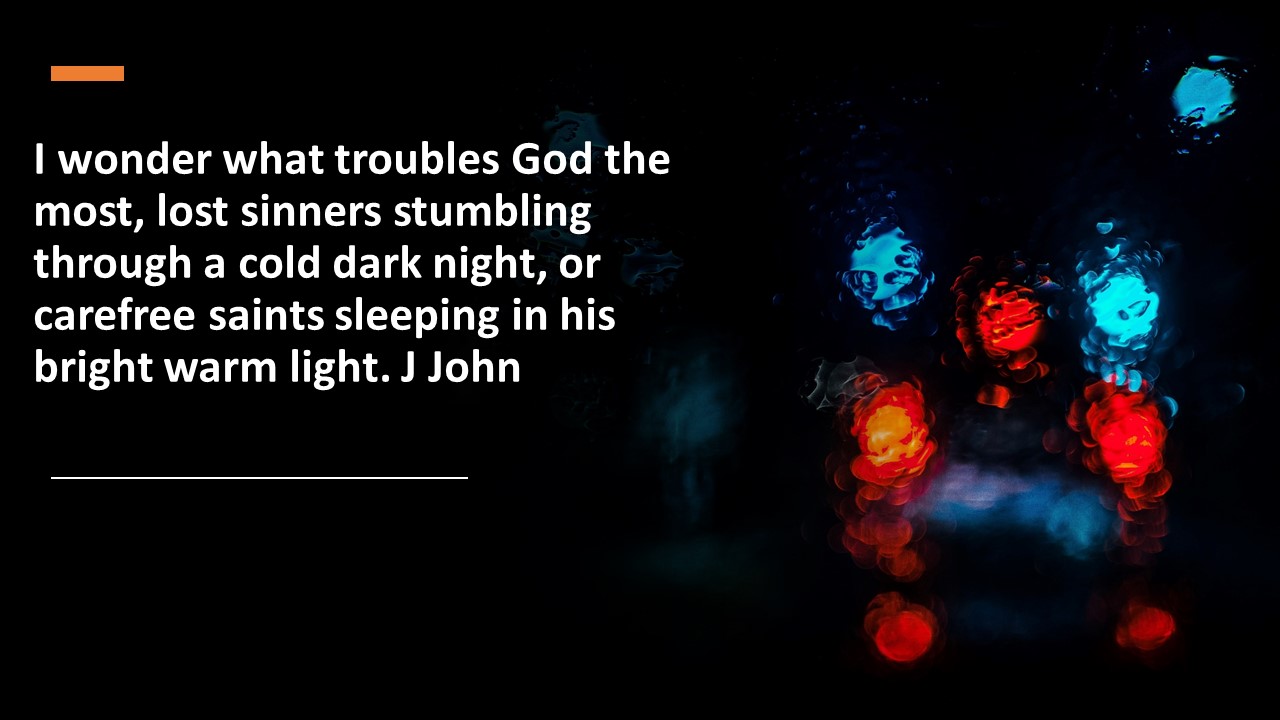 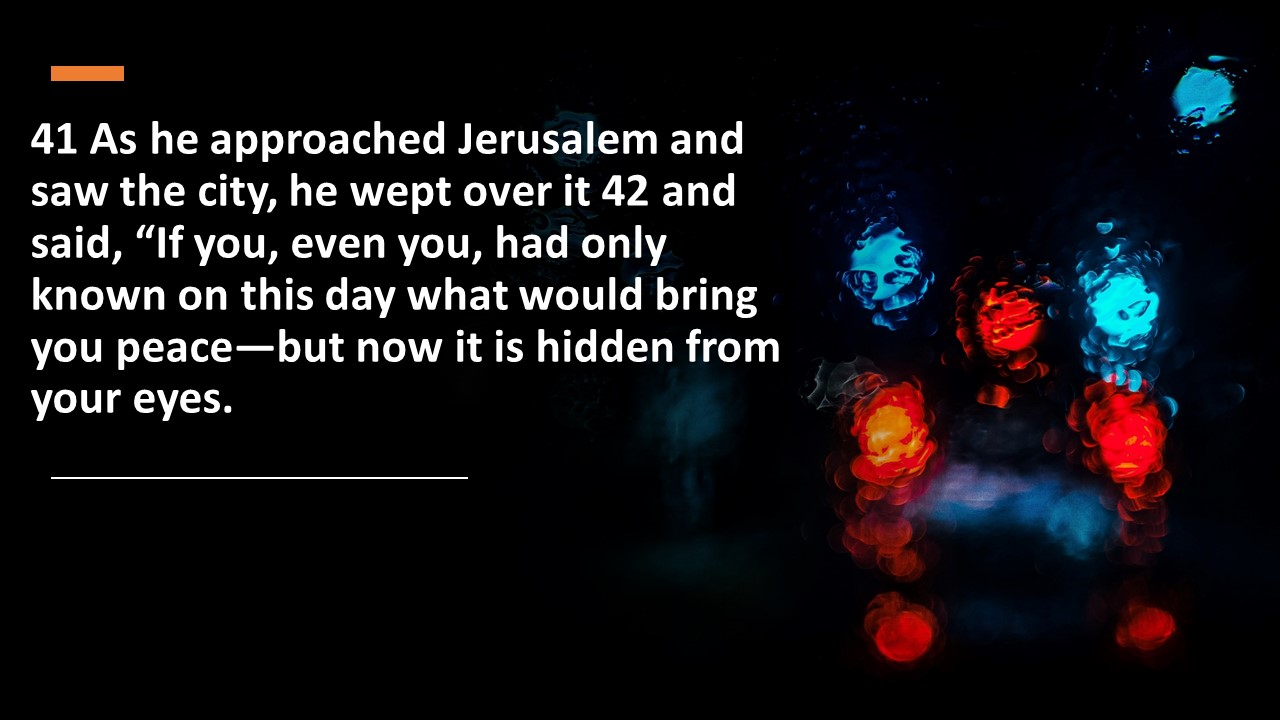 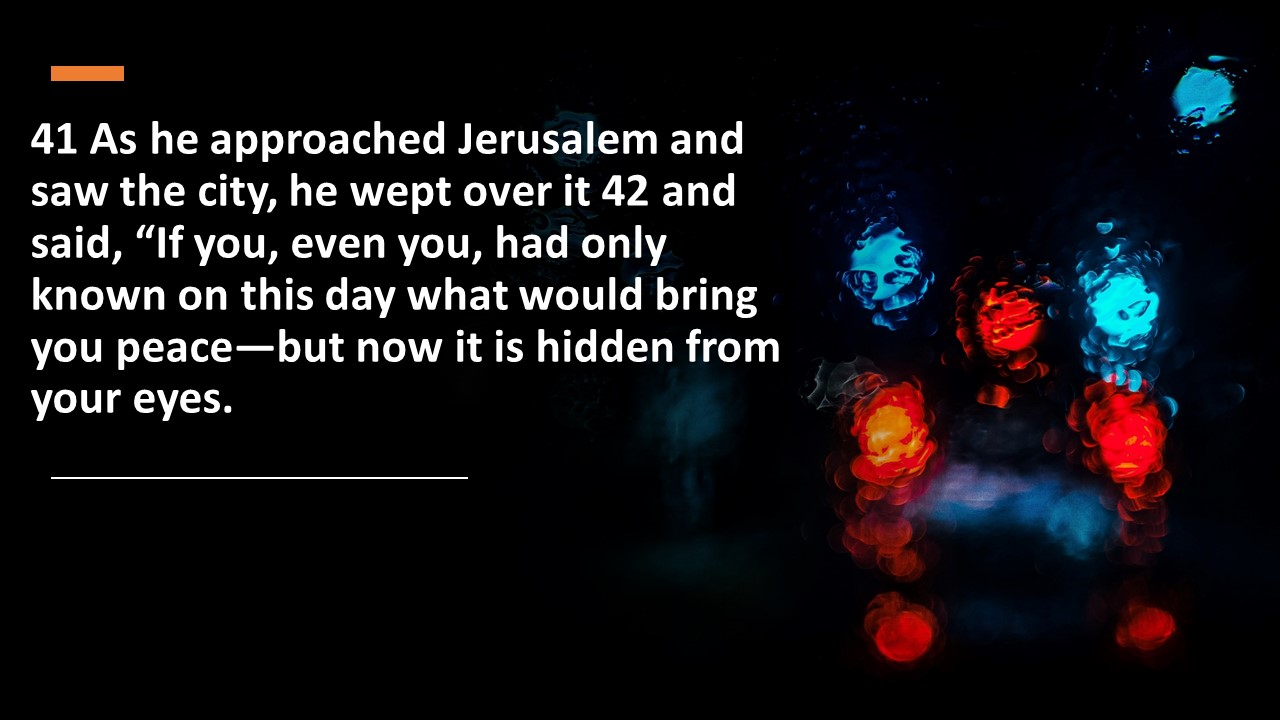 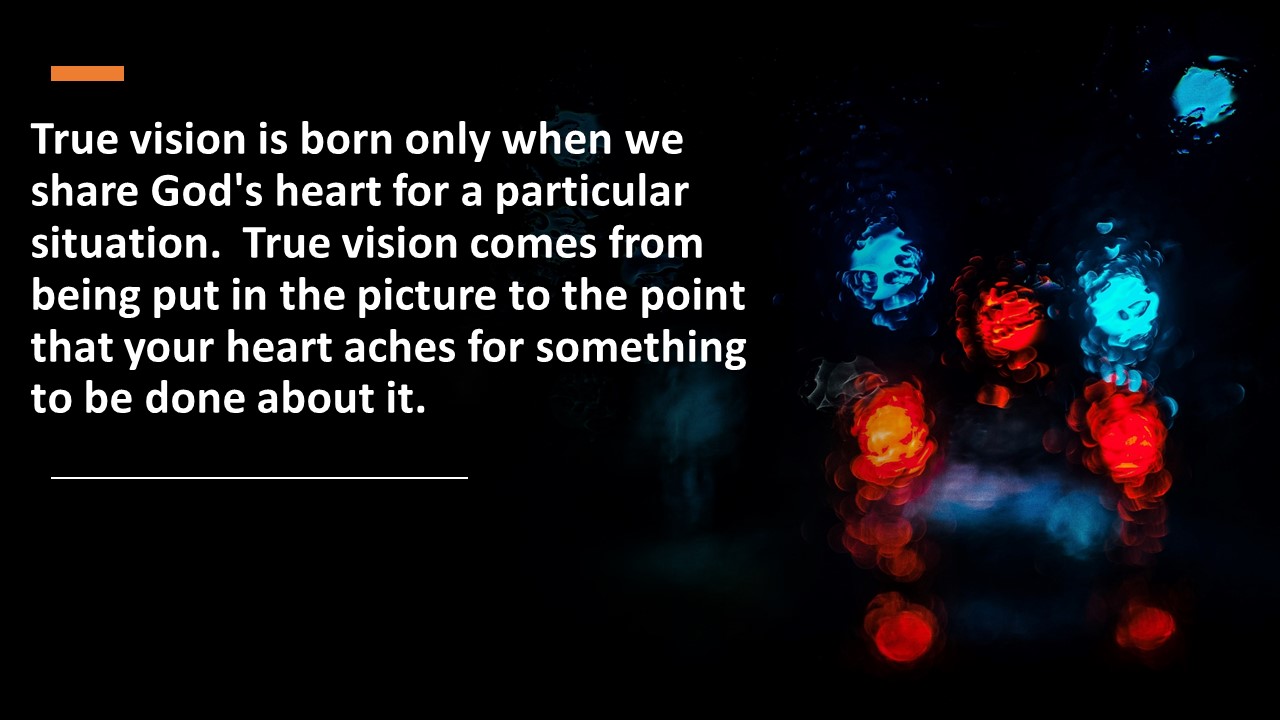 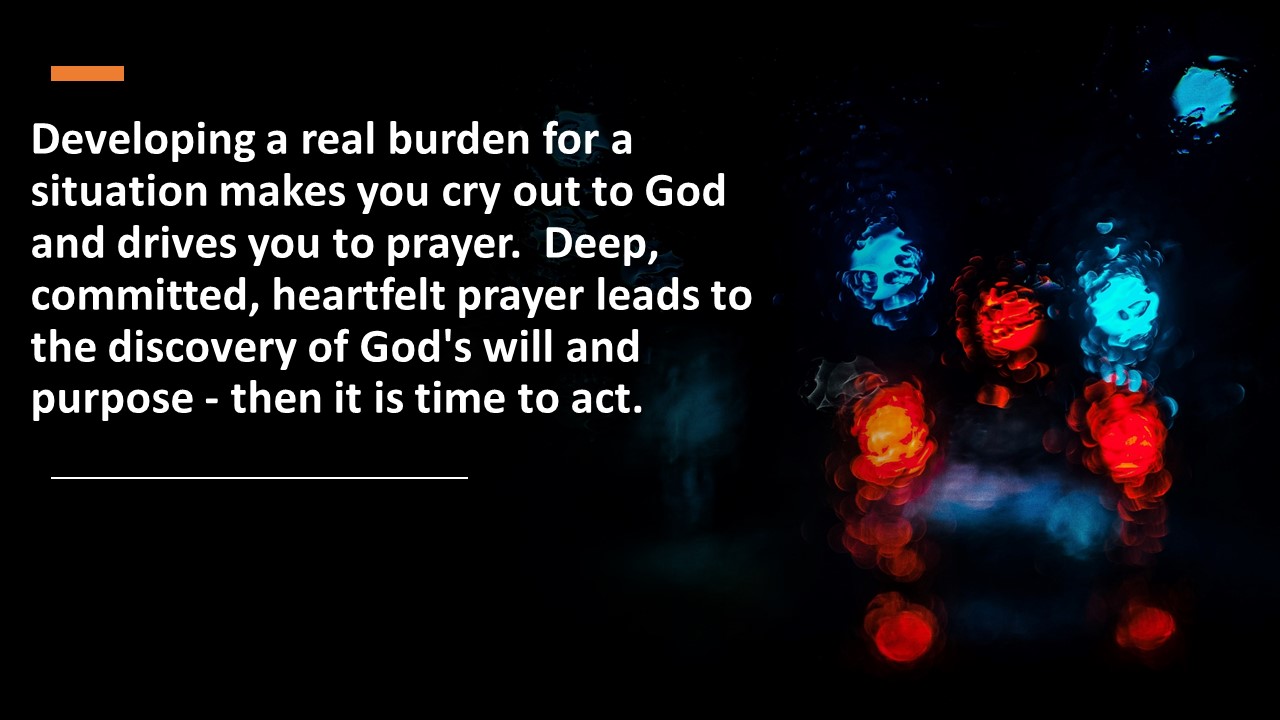 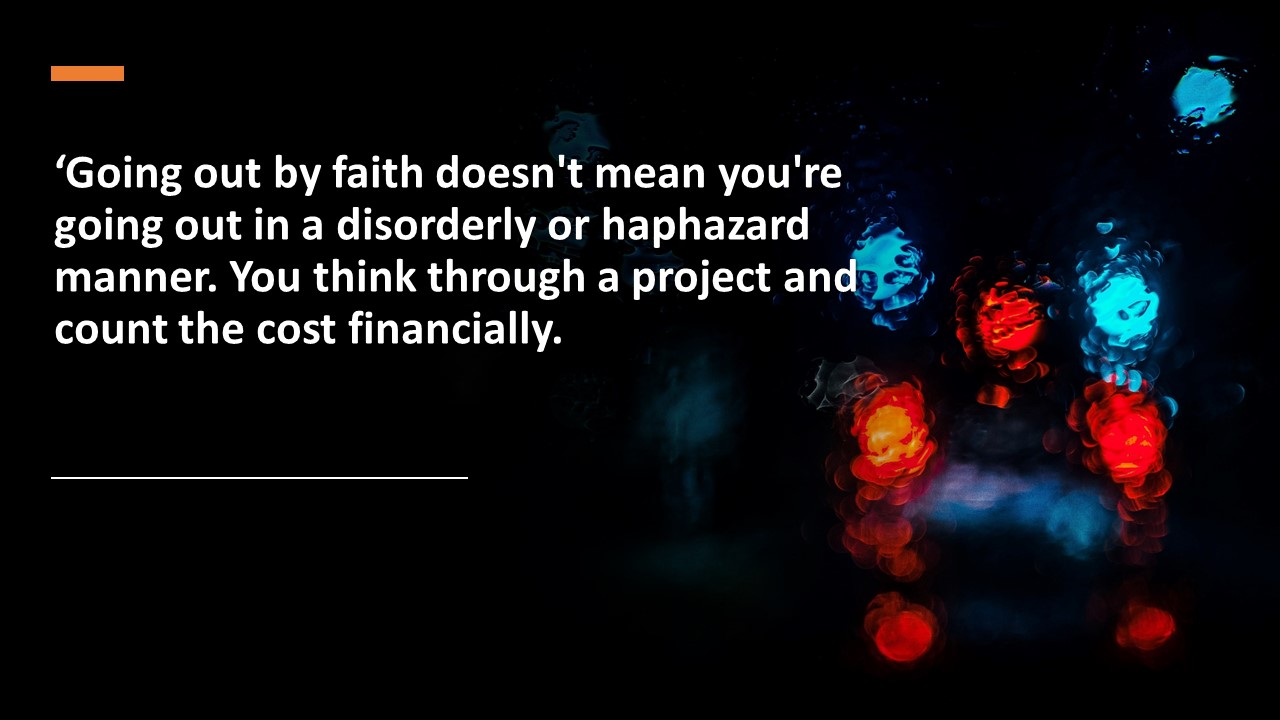 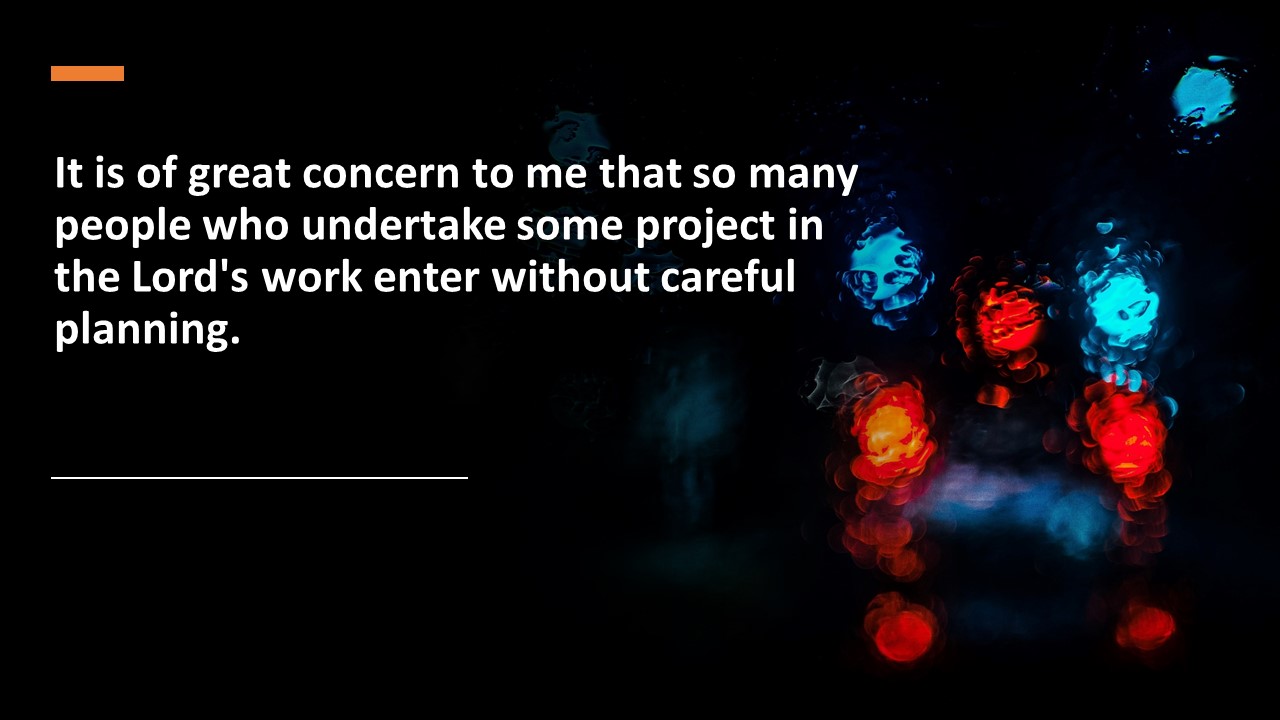 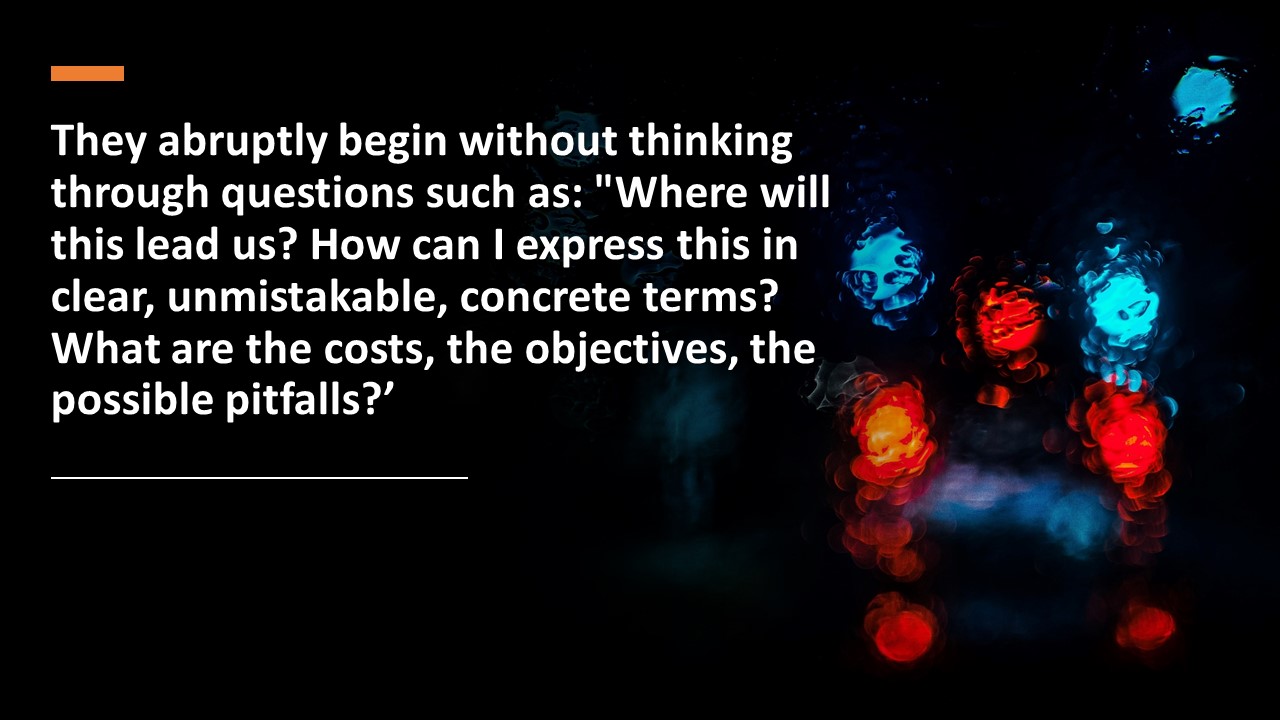 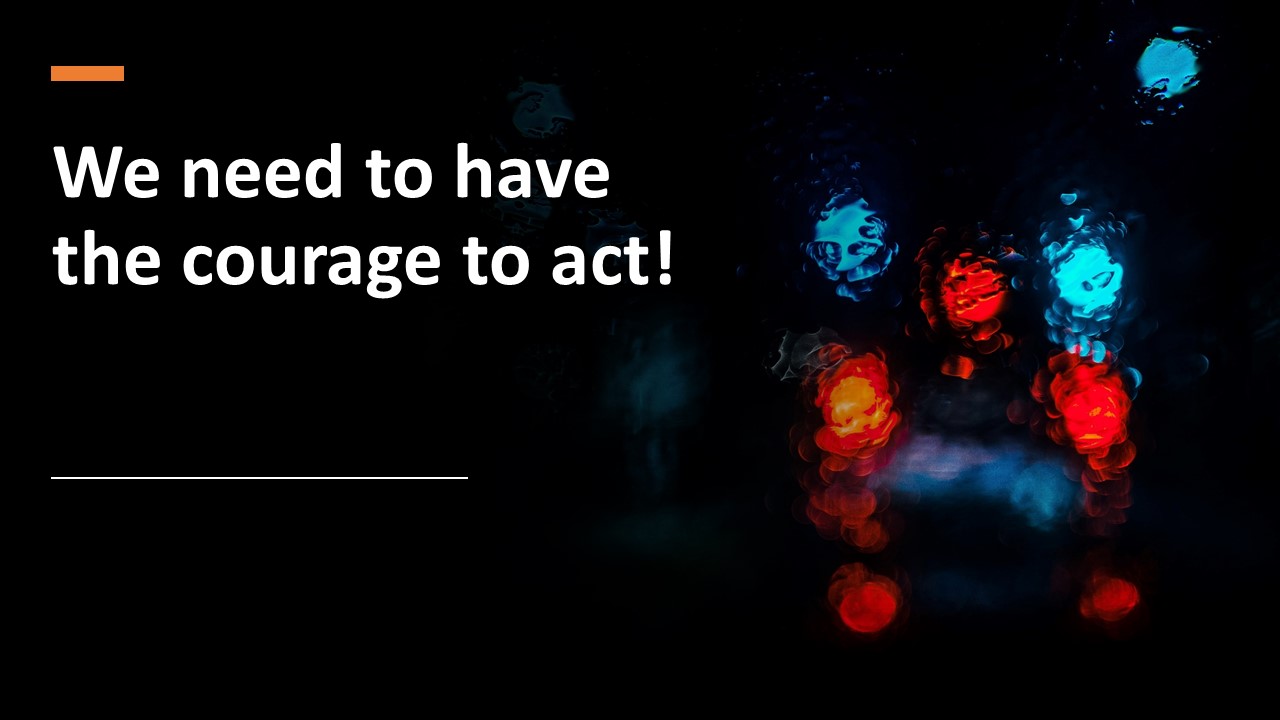 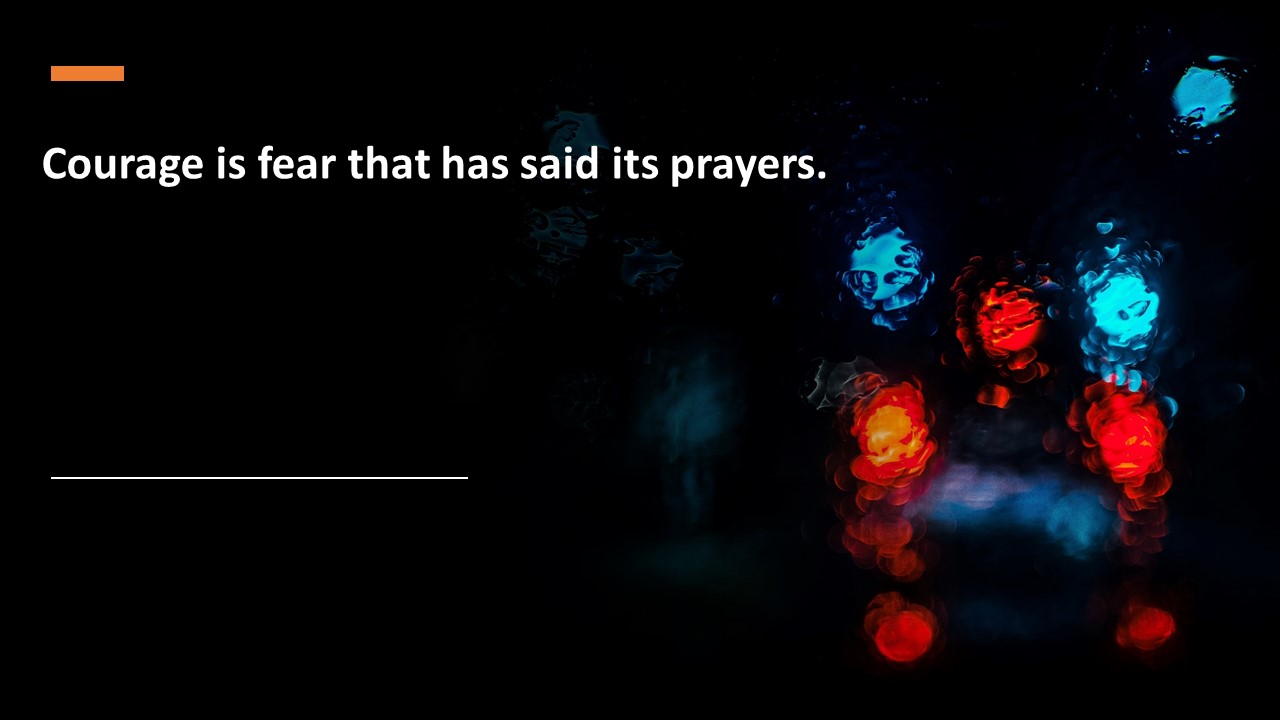 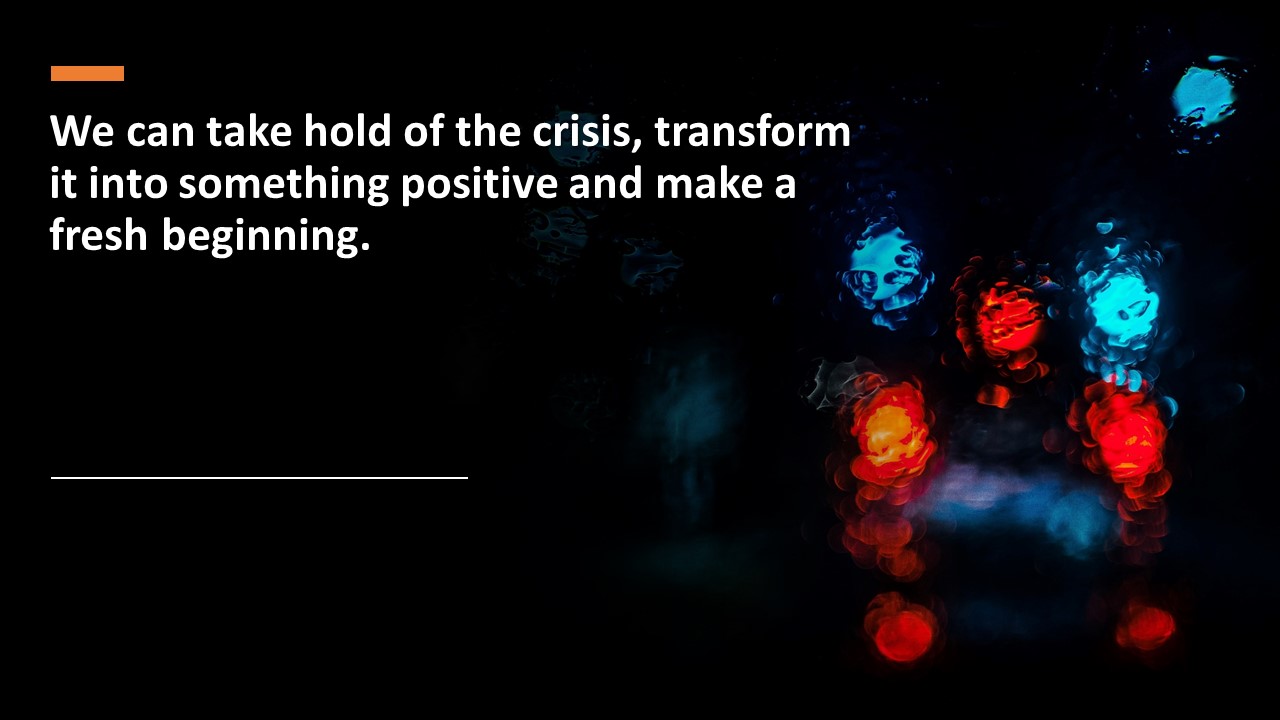 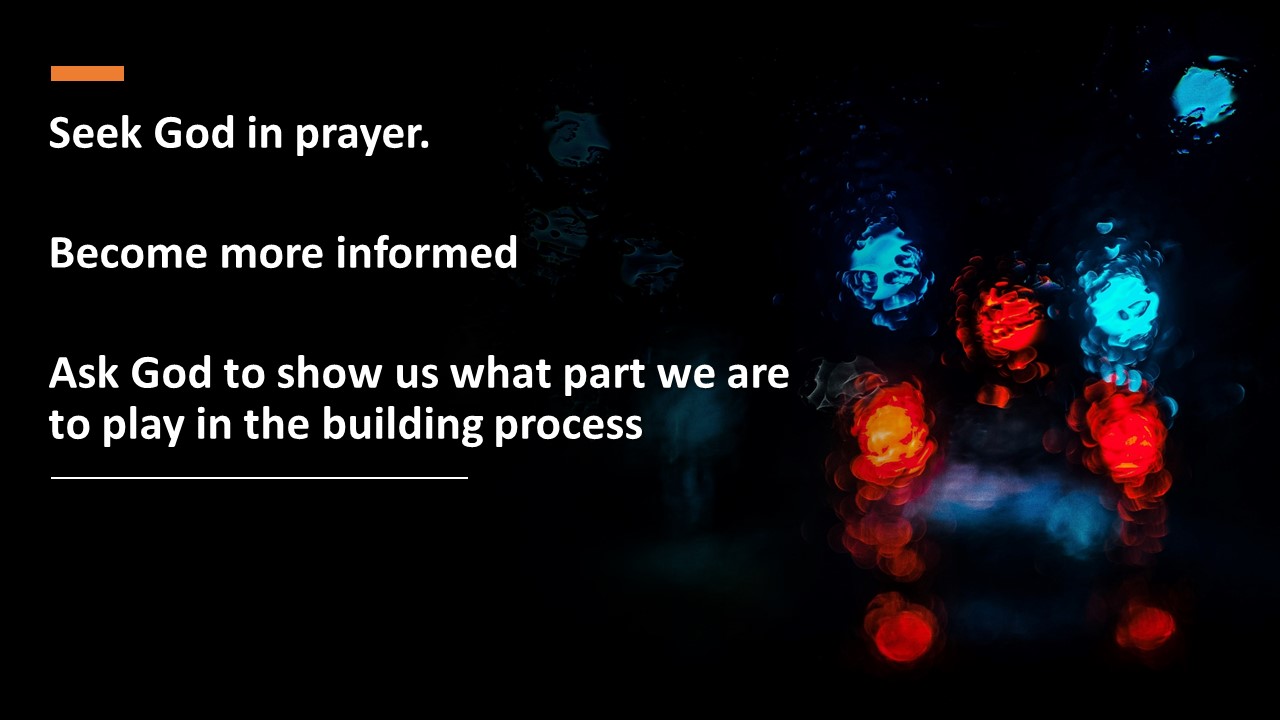